Dataflow Models
A Base-Language
~ Data Flow Graphs ~
To serve as an intermediate-level language for high-level languages
To serve as a machine language for parallel machines
			
			- J.B. Dennis
CPEG421-2001-F-Topic-3-II
2
Operational Semantics(Firing Rule)
Values represented by tokens
Placing tokens on the arcs 
	(assignment)
	-  snapshot/configuration: state
Computation
	configuration          configuration
CPEG421-2001-F-Topic-3-II
3
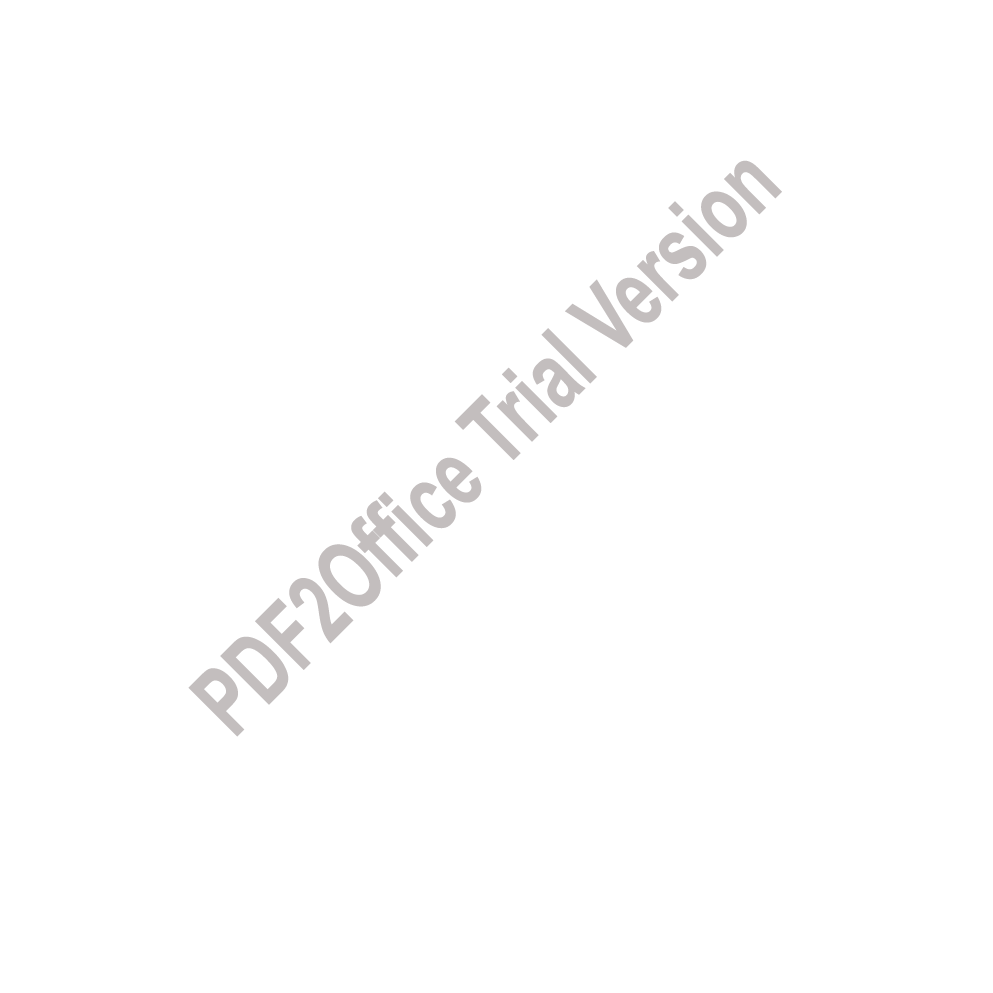 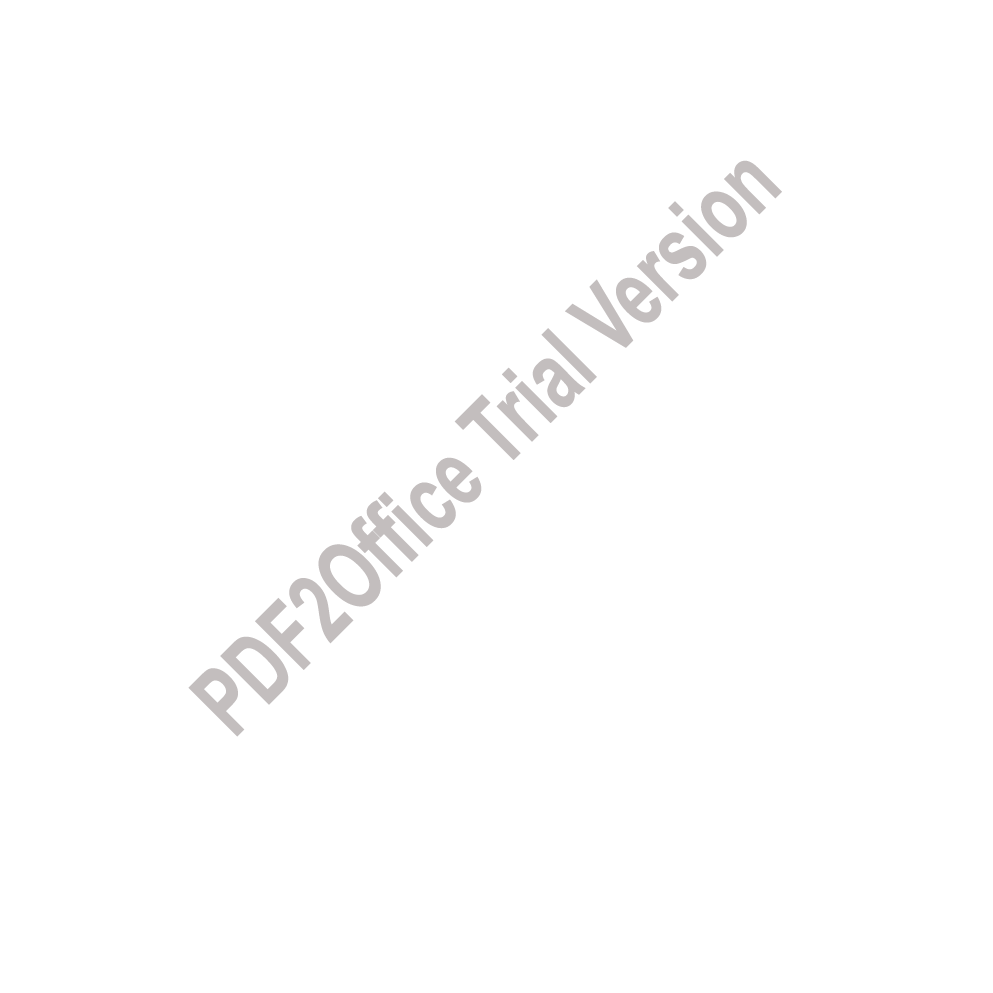 Jac
MIT -1964 
IBM announces System 360.  
Project Mac selects GE 645 for Multics.
I decide to pursue research on relation of
program structure to computer architecture.
“Machine Structures Group formed.”
By Jack B. Dennis
11/9/2010
keynote-Italy-HPC-2010
4
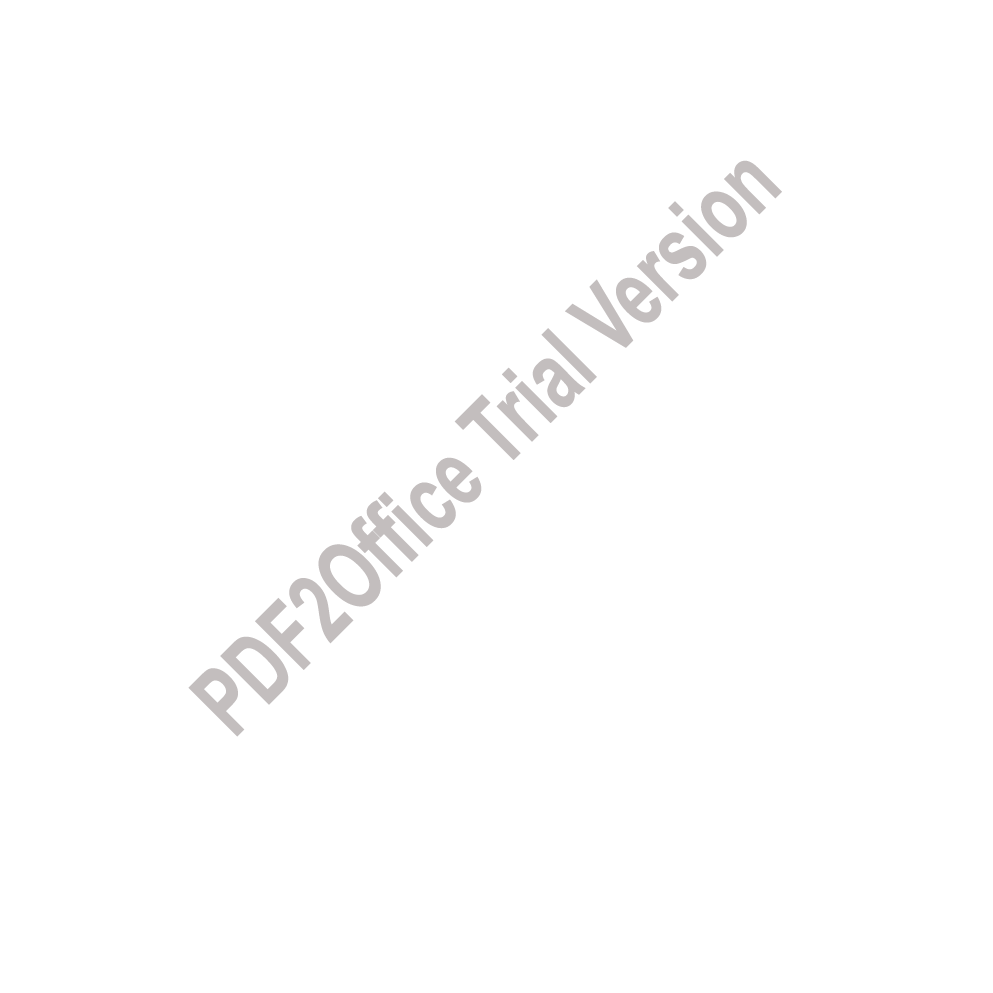 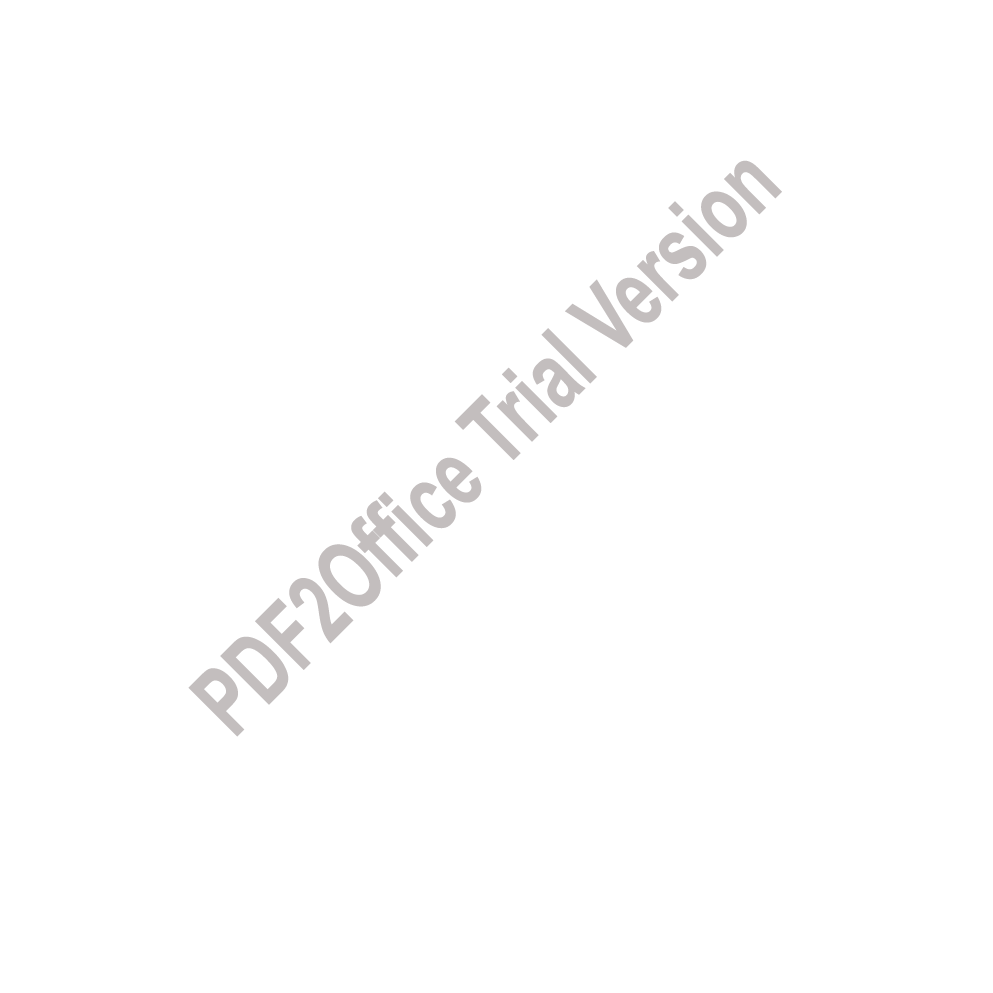 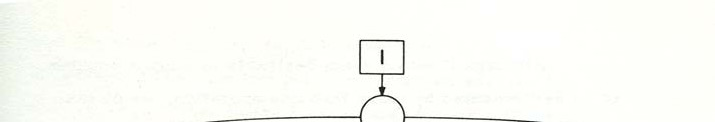 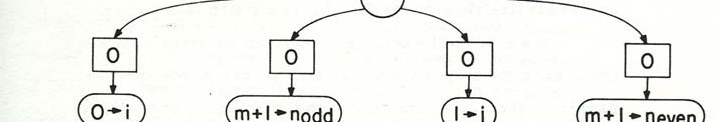 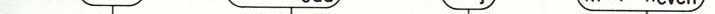 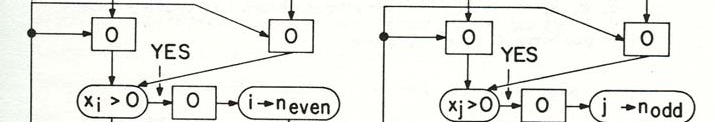 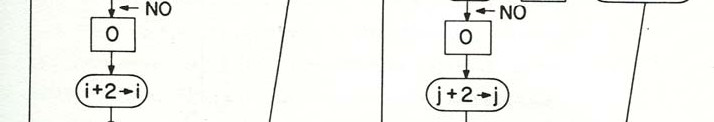 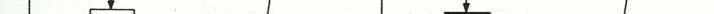 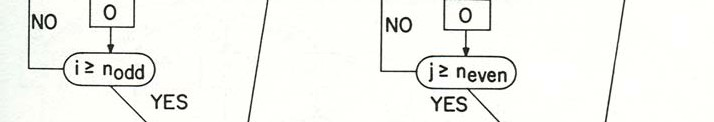 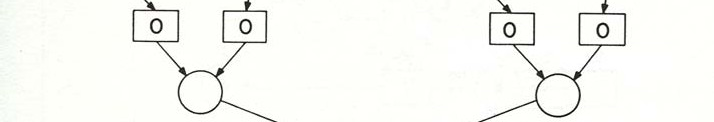 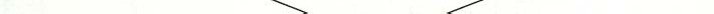 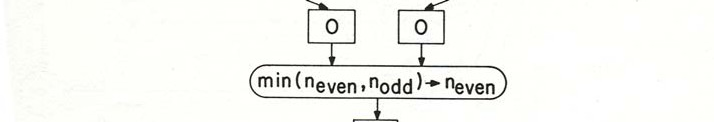 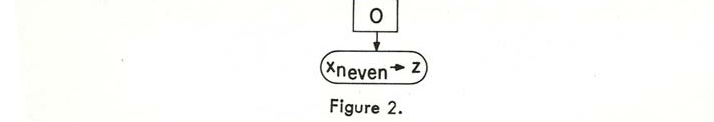 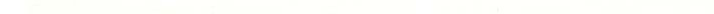 Karp, Miller Parallel Program Schema
11/9/2010
keynote-Italy-HPC-2010
5
Data Flow Years at MIT
1974 – 1975
􀂃April 1974: Symposium on Programming, Paris. Dennis: “First
	Version of a Data Flow Procedure Language”.
􀂃January 1975: Second Annual Symposium on Computer
	Architecture, Houston. Dennis and Misunas: “A Preliminary
	Architecture for a Basic Data-Flow Processor”.
􀂃August 1975: 1975 Sagamore Computer Conference on
	Parallel Processing:
􀀹Rumbaugh: “Data Flow Languages”
􀀹Rumbaugh: “A Data Flow Multiprocessor”
􀀹Dennis: “Packet Commincation Architecture”
􀀹Misunas: “Structure Processing in a Data-Flow Computer”
.
11/9/2010
keynote-Italy-HPC-2010
6
Operation units
Update
unit
Fetch
unit
queue
Activity
store
+
a
b
*
Z = (a + b) * (c - d)
z
-
c
Gao and Theobald:   The Static
 Dataflow Enable Memory Chip
(fall, 1984)
d
MIT Static Dataflow Processor Architecture
11/9/2010
keynote-Italy-HPC-2010
7
7
Early Roots on Dataflow Work 
at MIT in 70s
􀂃 Asynchronous Digital Logic [Muller, Bartky]
􀂃 Control Structures for Parallel Programming:
	[Conway, McIlroy, Dijkstra]
􀂃 Abstract Models for Concurrent Systems:
	[Petri, Holt]
􀂃 Theory of Program Schemes [Ianov, Paterson]
􀂃 Structured Programming 	[Dijkstra, Hoare]
􀂃 Functional Programming	[McCarthy, Landin]
11/9/2010
keynote-Italy-HPC-2010
8
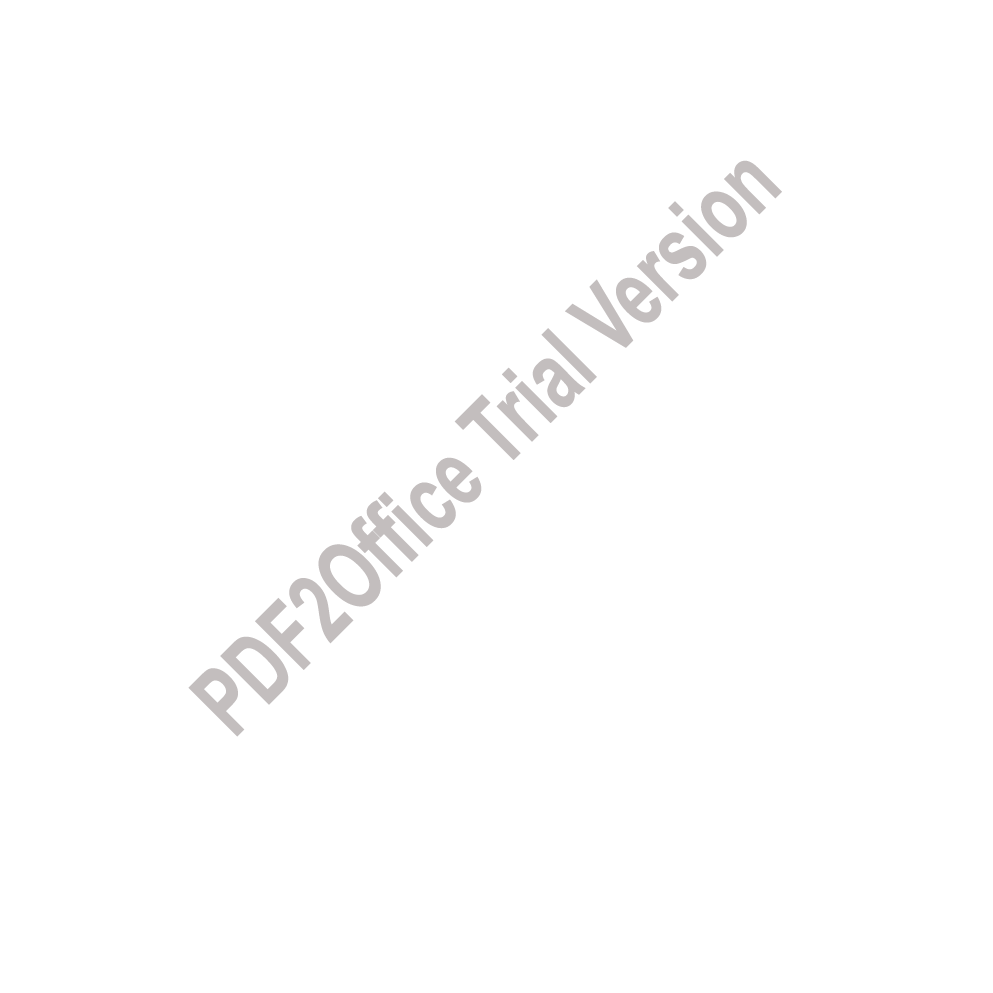 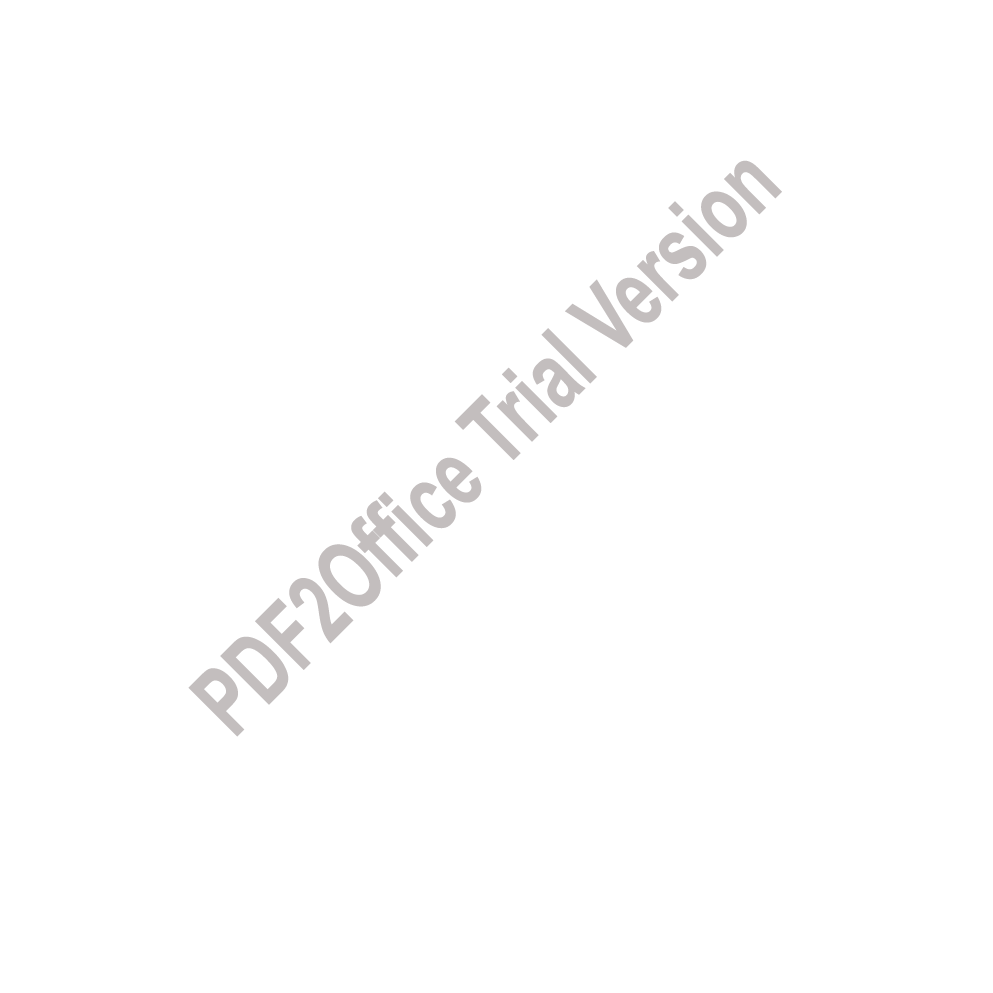 Symposium on Theoretical Programming
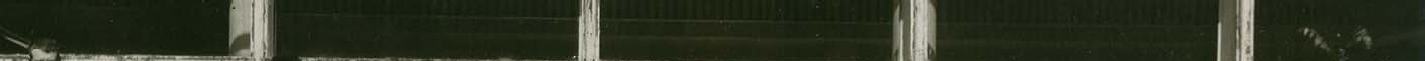 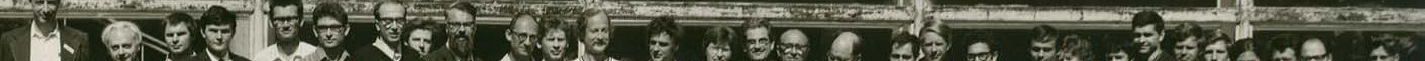 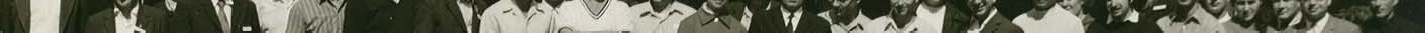 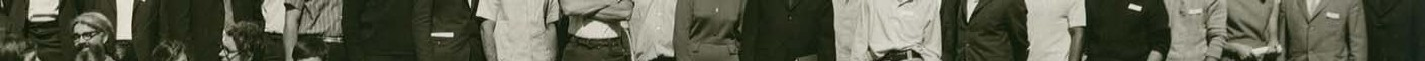 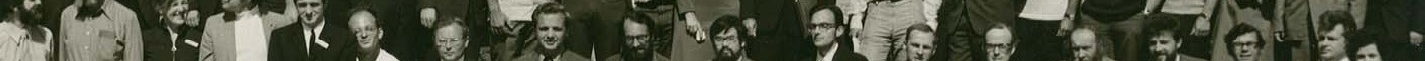 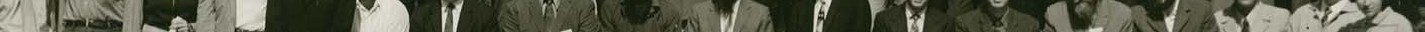 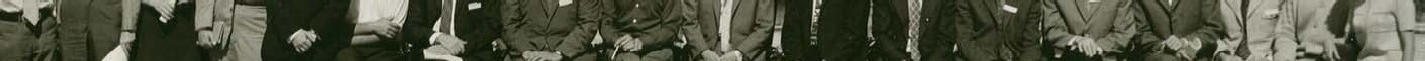 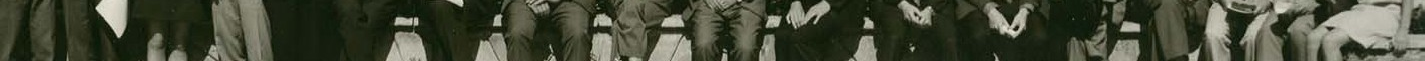 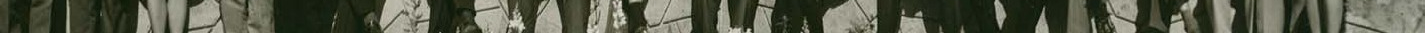 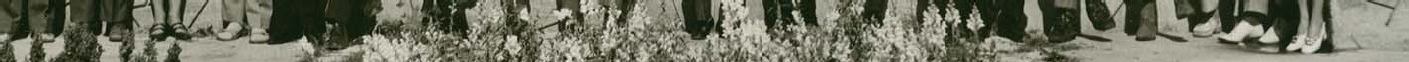 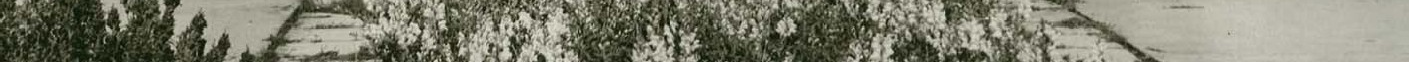 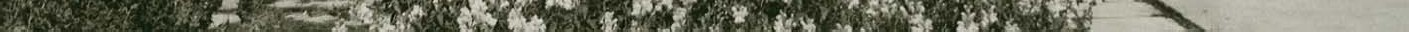 Novosibirsk    1972
11/9/2010
keynote-Italy-HPC-2010
9
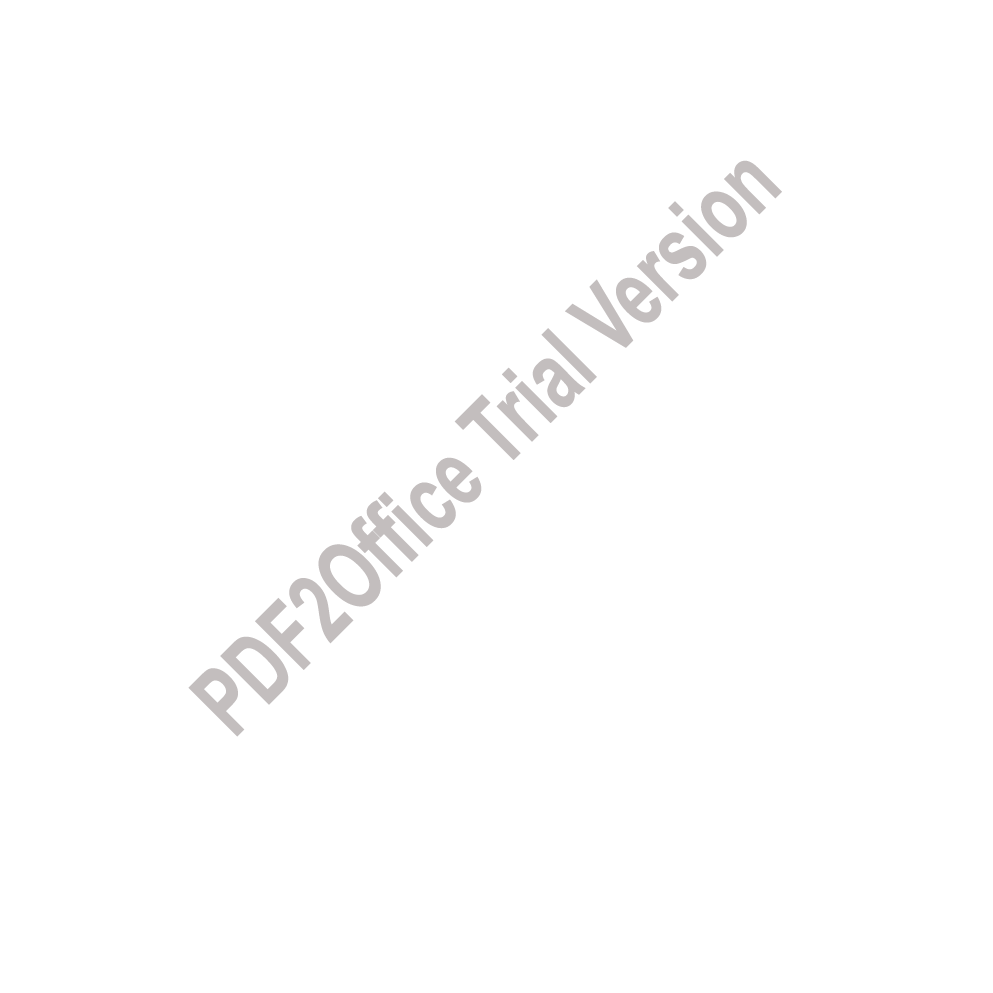 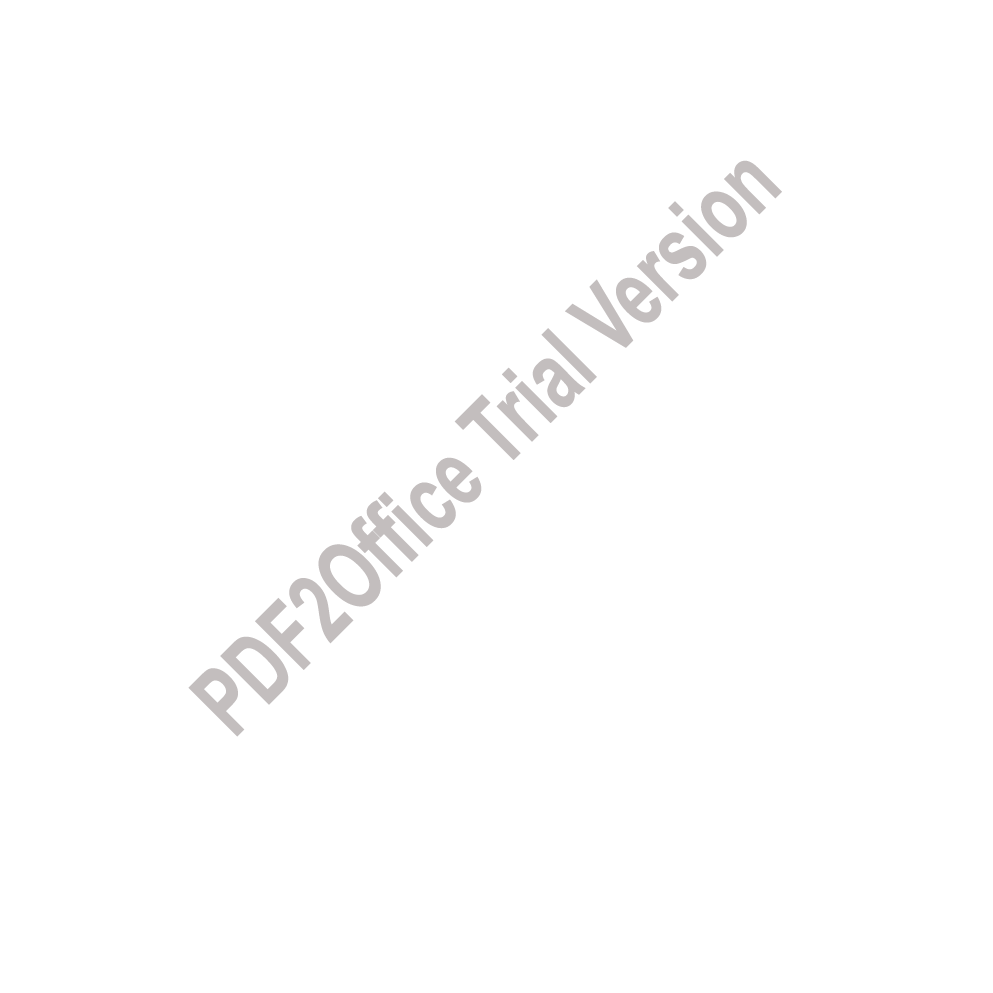 Notables    Novosibirsk -1972
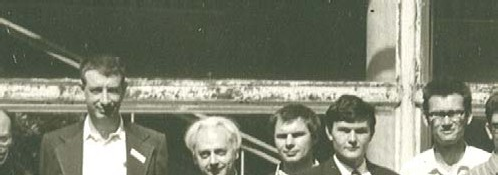 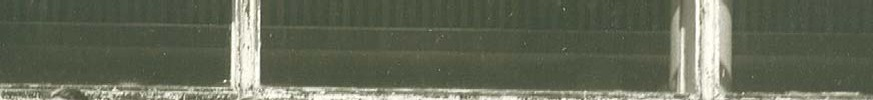 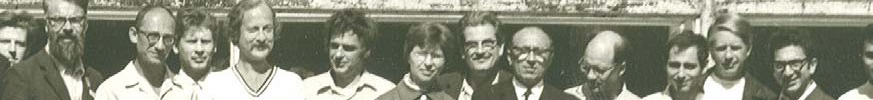 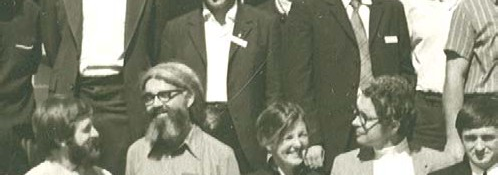 J. Schwartz
Bahrs
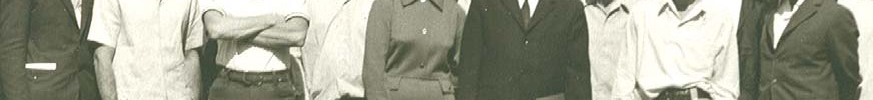 Luckham
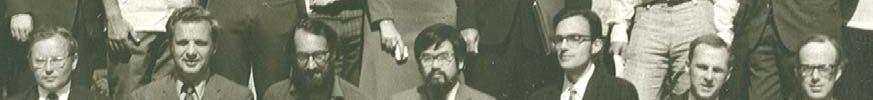 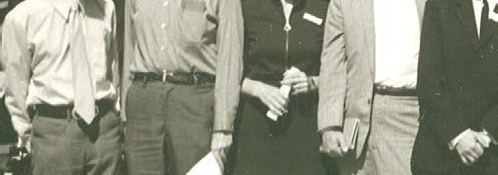 M. Engeler
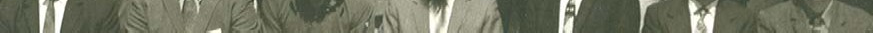 Ershov
Milner
Warren
McCarthy
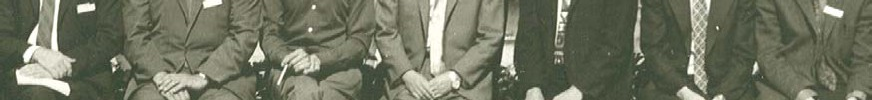 Miller
Igarashi
Hoare
Paterson
F. Allen
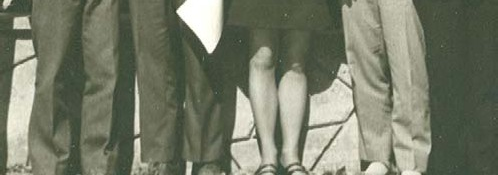 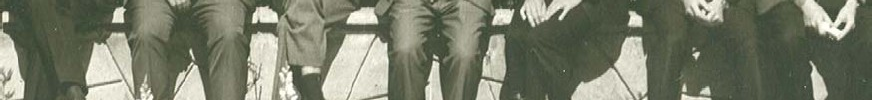 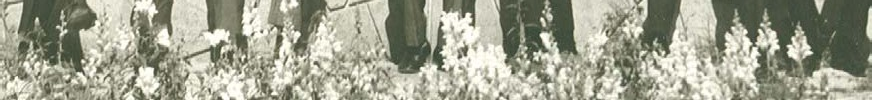 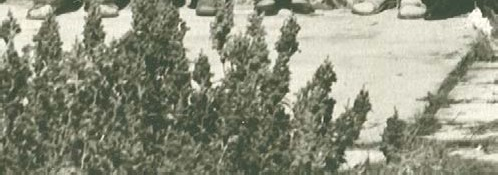 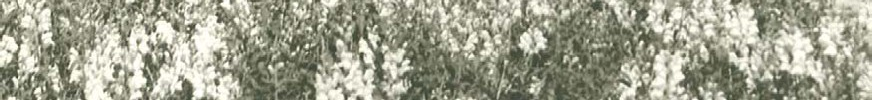 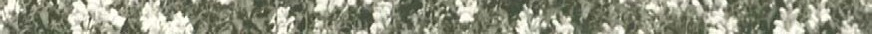 Dennis
11/9/2010
keynote-Italy-HPC-2010
10
Dataflow  Work at MIT in 1980s led by Arvind and his group (Nikhil, etc.)
Arvind
Nikhil
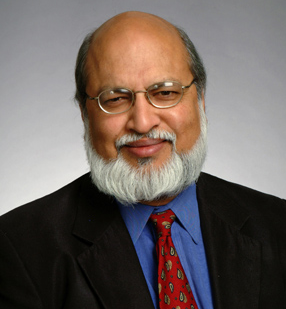 UC Irvine; U-Interpreter; Preliminary Id Report
Joined MIT (Dennis’ CSG group)
1978
Organized FPCA conference, Portsmouth NH
1981
Attended FPCA conference, Portsmouth NH
PhD work on using functional languages for
database query
Arvind forms “FLA” group (Functional Languages
and Architectures) for dynamic dataflow work
1984
Joined MIT, FLA group in LCS
Collaborated on
Id, pH,
TTDA, Monsoon, P-RISC, early *T
Jack Dennis’ original CSG group shuts down
Arvind renames group to “CSG”
~1989
1991
Left MIT
Continued collaboration on Id/pH
Created Sandburst
2000
Joined Sandburst
2003
11/9/2010
11
Co-founded Bluespec, Inc.
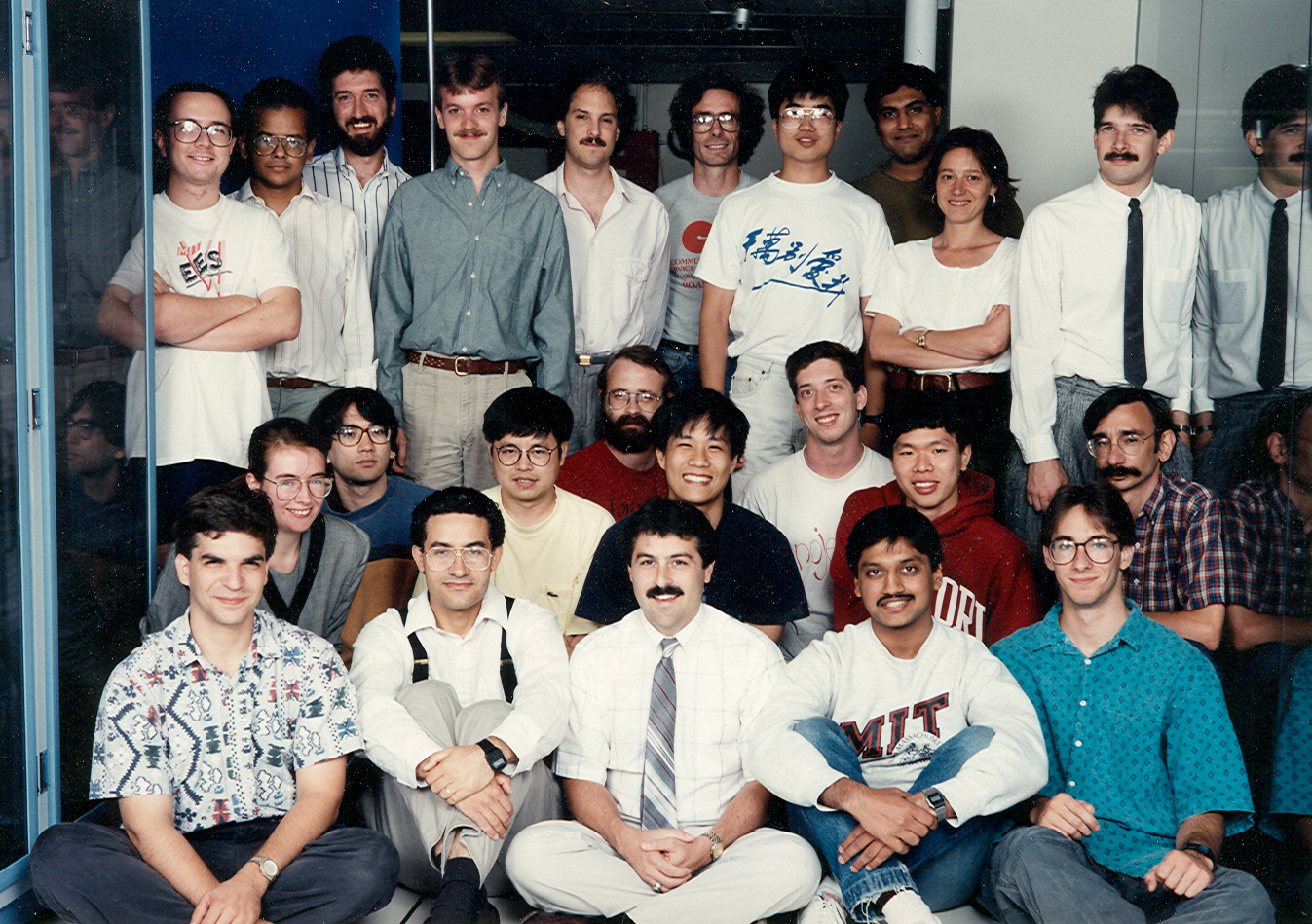 Tony Dahbura
The Monsoon ProjectMotorola Cambridge Research Center + MIT
MIT-Motorola collaboration 1988-91
Research Prototypes
16-node
Fat Tree
Monsoon
Processor
64-bit
I-structure
100 MB/sec
10M tokens/sec
Unix Box
4M 64-bit words
16   2-node systems    (MIT, LANL, Motorola, 
                 Colorado, Oregon, McGill, USC, ...)

2     16-node systems  (MIT, LANL)
                      
Id World Software
Dataflow Graphs
x = a + b;
z = b * 7;
z = (x-y) * (x+y);
b
a
7
1
2
Values in dataflow graphs are represented as tokens of the form:
y
x
<ip, p, v>
3
<3, Left, value>
4
Where ip is the instruction pointer p is the port and v represents the data
5
An operator executes when all its input tokens are present; copies of the result token are distributed to the destination operators.
No separate control flow
CPEG421-2001-F-Topic-3-II
13
+
+
T
T
F
F
T
T
F
F
Dataflow Operators
A small set of dataflow operators can be used to define a general programming language
Fork
Primitive Ops
Switch
Merge
T
T

T
T
CPEG421-2001-F-Topic-3-II
14
Well-behaved Data Flow Graphs
Data flow graphs that produce exactly one set of result values at each output arcs for each set of values presented at the input arcs
Implies the initial configuration is re-established
Also implies determinacy
CPEG421-2001-F-Topic-3-II
15
v1
vm
.....
.....
1
1
m
m
An (m, n) Scheman
with no enabled actors
An (m, n) Scheman
with no enabled actors
.....
.....
1
1
n
n
(a) Initial Snapshot
(a) Final Snapshot
Properties of Well-Behaved Dataflow Schemata
CPEG421-2001-F-Topic-3-II
16
•  •  •
•  •  •
P
P
•  •  •
•  •  •
Before
After
Loop
Conditional
F
T
F
T
F
p
T
F
f
g
f
T
F
Well Behaved Schemas
one-in-one-out 
& self cleaning
CPEG421-2001-F-Topic-3-II
17
Well-formed Dataflow Schema(Dennis & Fossen 1973)
An operator is a WFDS
A conditional schema is a WFDS
A iterative (loop) schema is a WFDS
An acyclic composition of component WFDS is a WFDS
CPEG421-2001-F-Topic-3-II
18
Theorem
“A well-formed data flow graph is well-behaved”

				proof by induction
CPEG421-2001-F-Topic-3-II
19
Activity
store
Operation units
Update
unit
Fetch
unit
queue
+
a
b
*
Z = (a + b) * (c - d)
z
-
c
d
A Static Dataflow Processor Architecture
CPEG421-2001-F-Topic-3-II
20
op
r
d1,d2
Code
The Monsoon Processor Arvind, Nikhil, Papadouplous, Culler, etc
InstructionFetch
ip
OperandFetch
fp+r
Token
Queue
Frames
ALU
FormToken
Network
Network
CPEG421-2001-F-Topic-3-II
21
Example of “Sick” Dataflow Graphs
Arbitrary connections of data flow operators can result in pathological programs, such as the following:
A
J
B
G
H
E
D
K
L
M
N
C
I
A
1. Deadlock		    2. Hangup	    3. Conflict	     4. Unclean
CPEG421-2001-F-Topic-3-II
22
Well-behaved Program
Always determinate in the sense that a unique set of output values is determined by a set of input values
References:
		Rodriquez, J.E. 1966, “A Graph Model of Parallel Computation”, 
		MIT, TR-64]
		Patil, S. “Closure Properties of Interconnections of Determinate 
		Systems”,  Records of the project MAC conf. on concurrent systems
		and parallel Computation, ACM, 1970, pp 107-116]
		Denning, P.J. “On the Determinacy of Schemata” pp 143-147
		Karp, R.M. & Miller, R.E., “Properties of a Model of Parallel 	
		Computation Termination, termination, queuing”, Appl. Math, 14(6), Nov. 1966
CPEG421-2001-F-Topic-3-II
23
Remarks on Dataflow Models
A fundamentally sound and simple parallel model of computation (features very few other parallel models can claim)
Few dataflow architecture projects survived passing early 1990s. But the ideas and models live on ..
In the new multi-core age: we have many reasons to re-examine and explore the original dataflow models and learn from the past
CPEG421-2001-F-Topic-3-II
24